PHÒNG GIÁO DỤC & ĐÀO TẠO LONG BIÊN
TRƯỜNG TIỂU HỌC NGỌC LÂM
TIẾNG VIỆT   LỚP 1
Bài 3 :  C c
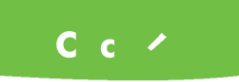 KHỞI ĐỘNG
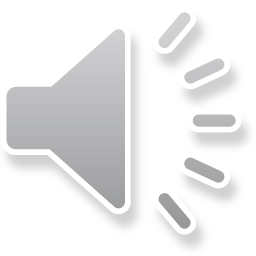 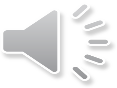 ÔN BÀI CŨ
b
ba          bà            ba ba           bé
b
ba          bà            ba ba           bé
Bài 3: C c
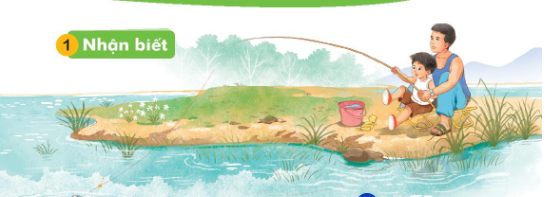 Nam và bố câu cá.
Nam và bố câu cá.
c
c
a
c
a
ca
cá
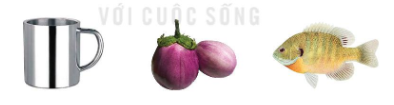 cá
cá
ca
cà
cà
ca
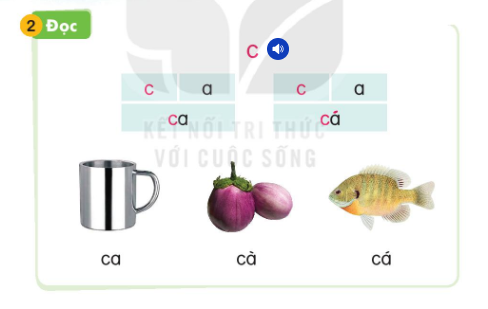 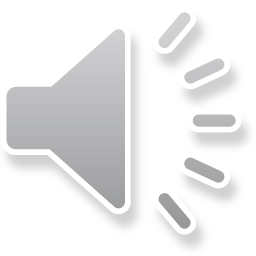 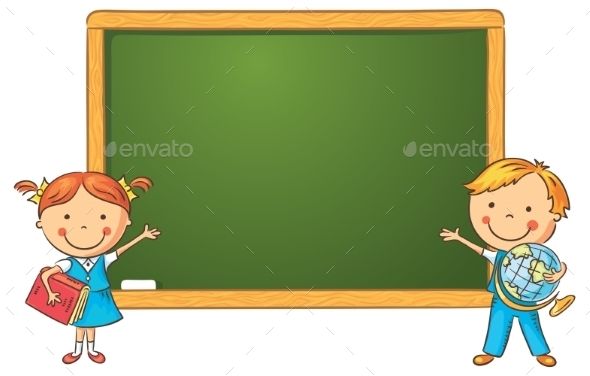 Viết bảng con
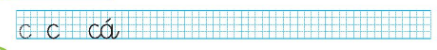 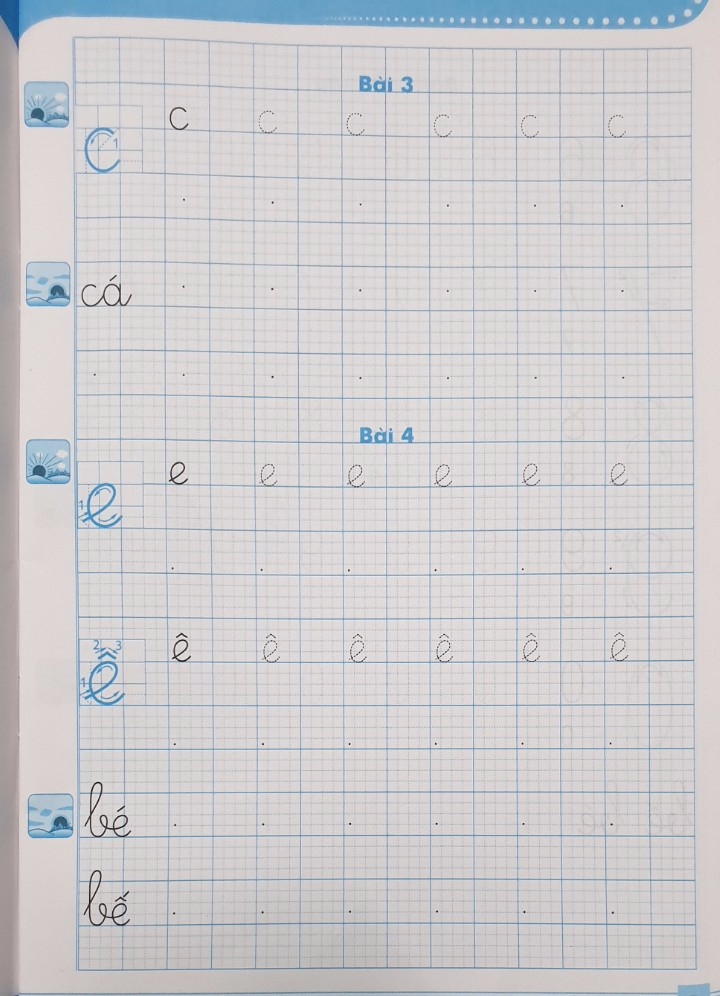 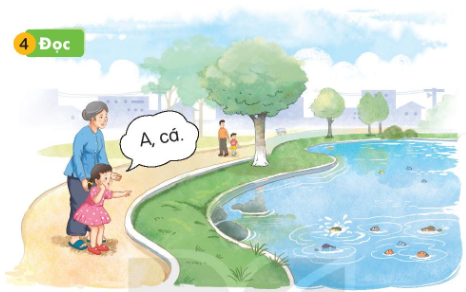 Chào hỏi
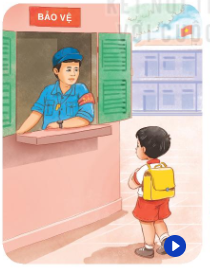 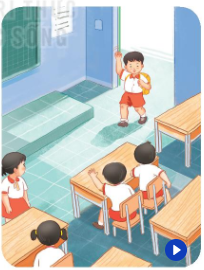 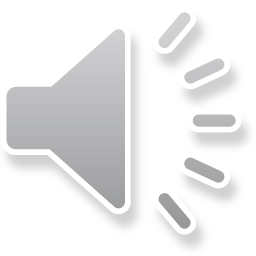 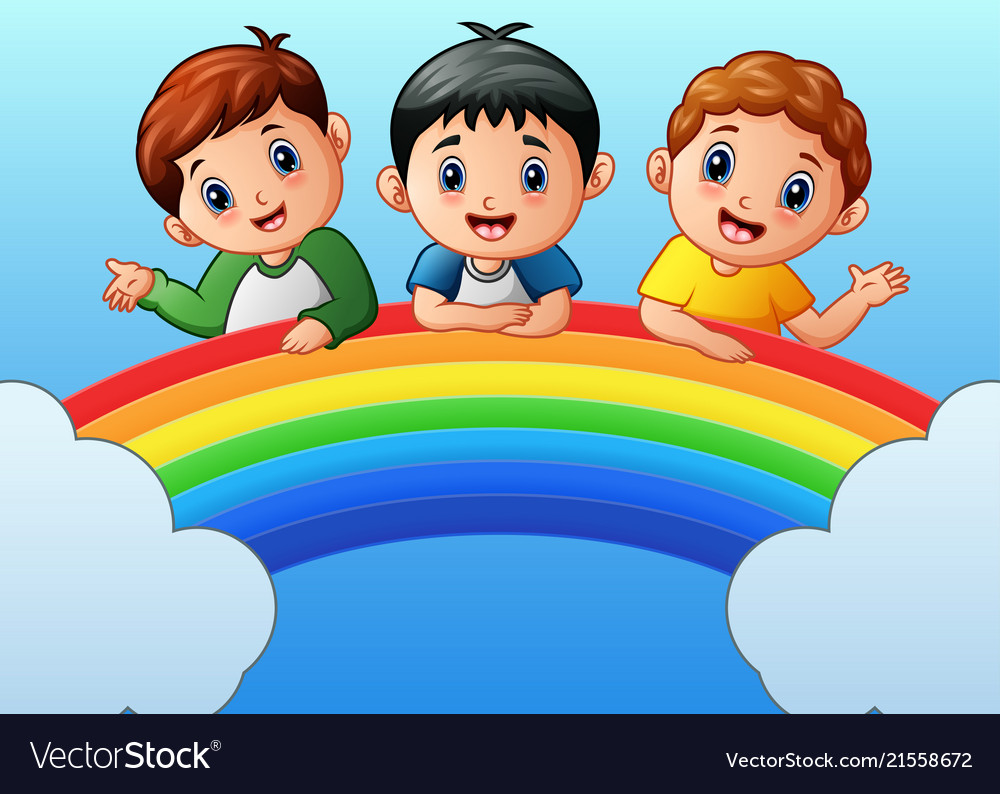 Tạm biệt các em!